St. Louis: A Social and Economic Trend Analysis, 1980-2010
MGIS Candidate: Sam Jehle
Advisor: Stephen Matthews
Introduction
Graduated from Western Illinois University in 2008 with bachelors in Meteorology and a minor in mathematics and GIS
Worked as a Geospatial Analyst at SAIC/Leidos from 2008-2016
Currently work for Ameren as an Applications Developer
Outline
Background
Project Goal
Methodology
Analysis and Results
Tract Summary
Future Work
Background: Population and Racial Composition, 1930-2010
Table 1: Total population and racial composition of St. Louis City and St. Louis County. The percent change is calculated by taking the difference from the previous census and dividing difference by the total population of the previous census. The total population was taken from the Missouri Census Data Center (http://mcdc.missouri.edu/trends/historical.shtml) and the 2010 populations were obtained through the United States Census Bureau website, http://quickfacts.census.gov/qfd/index.html. The racial percentage was calculated by dividing total race and then divided by the total population. The race data was downloaded from the National Historical Geographic Information System, https://nhgis.org/.
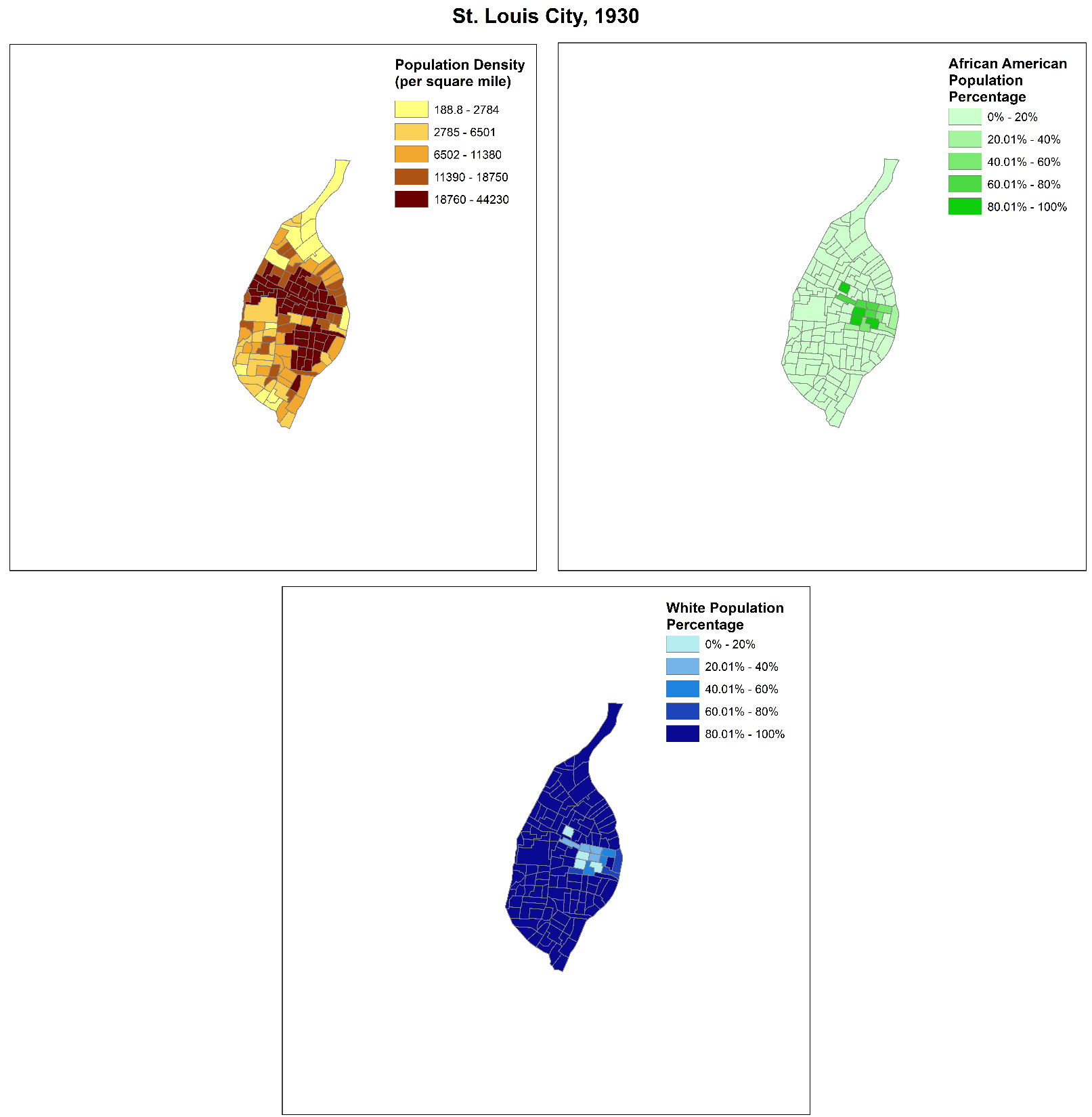 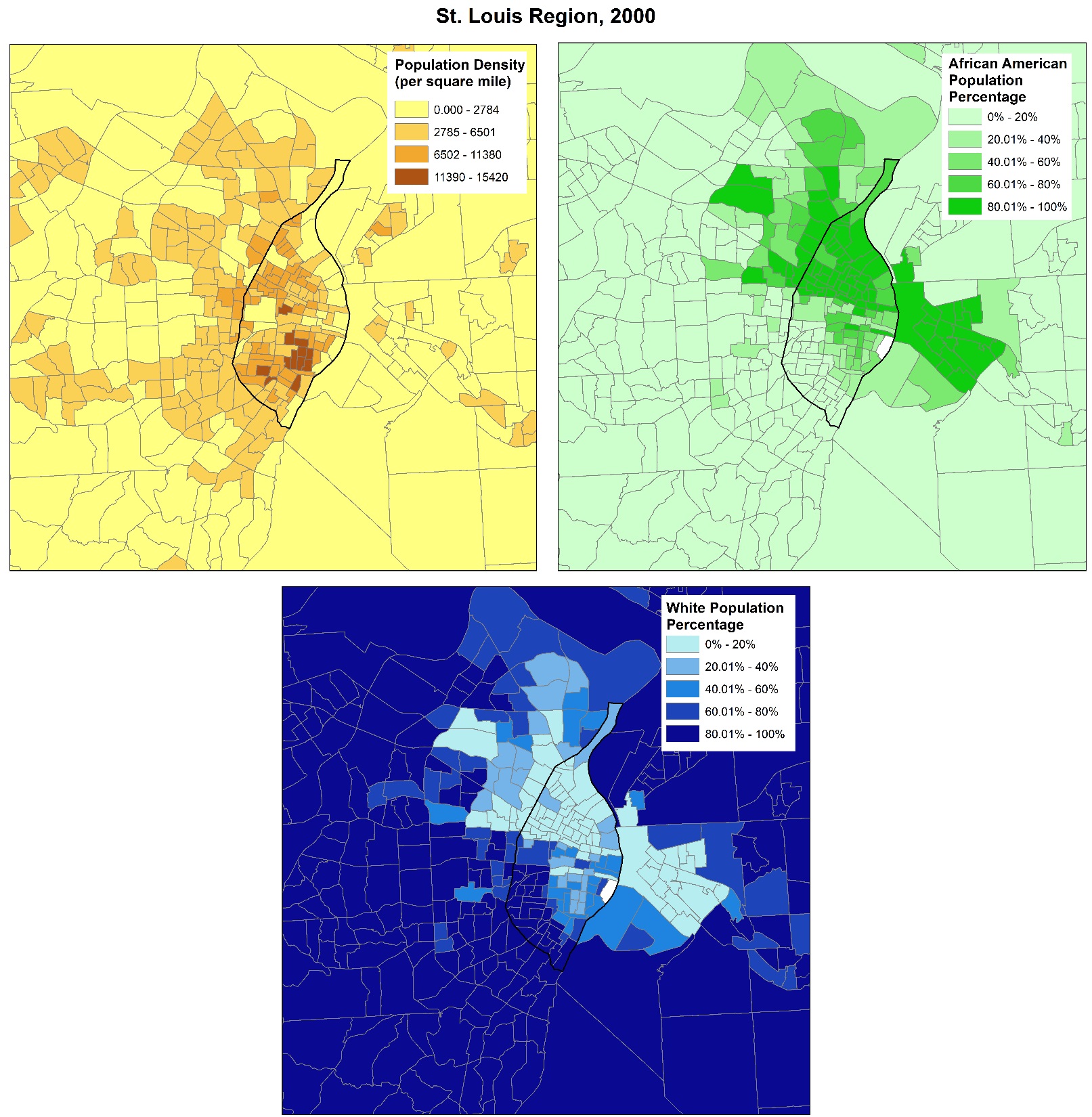 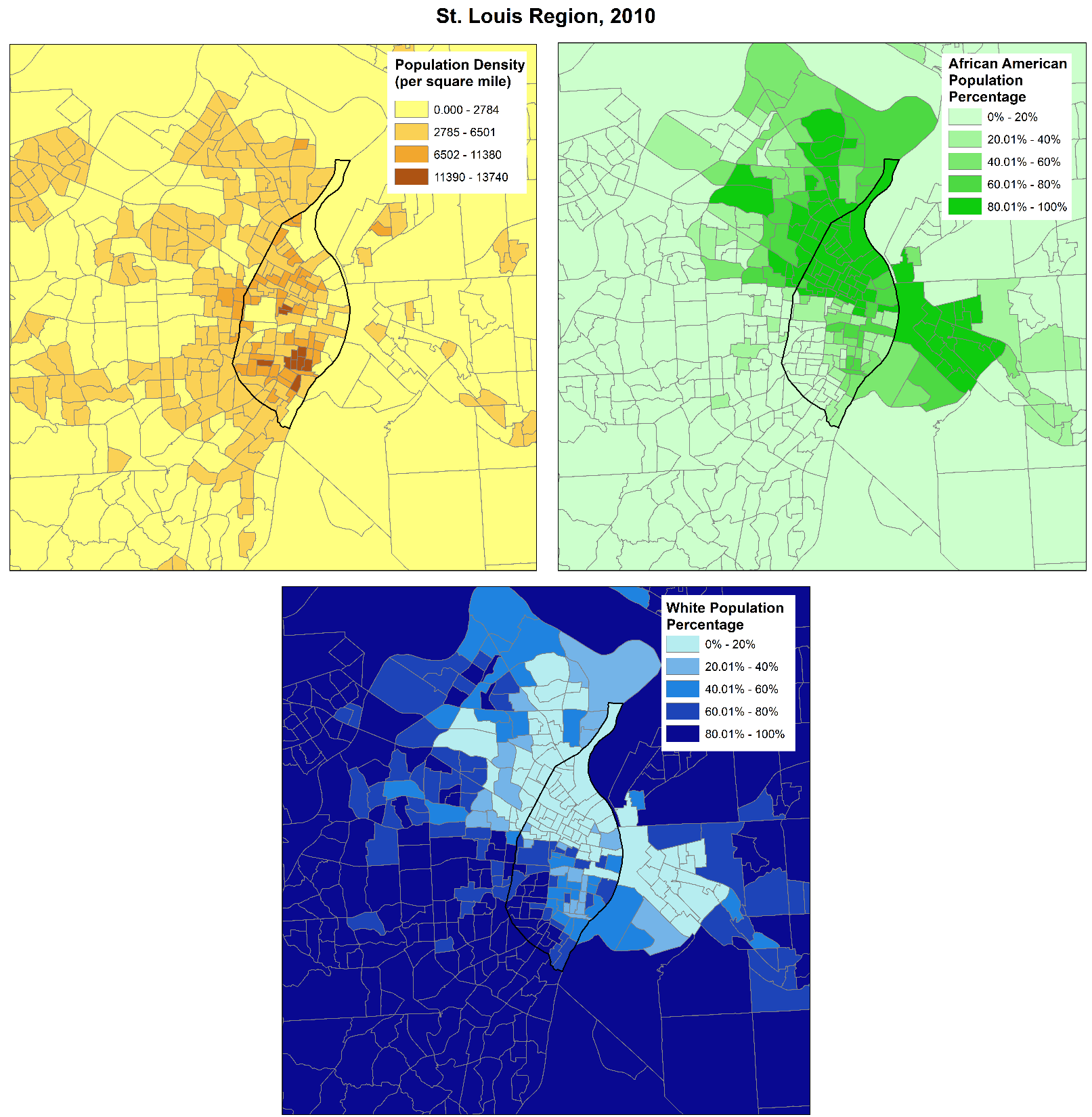 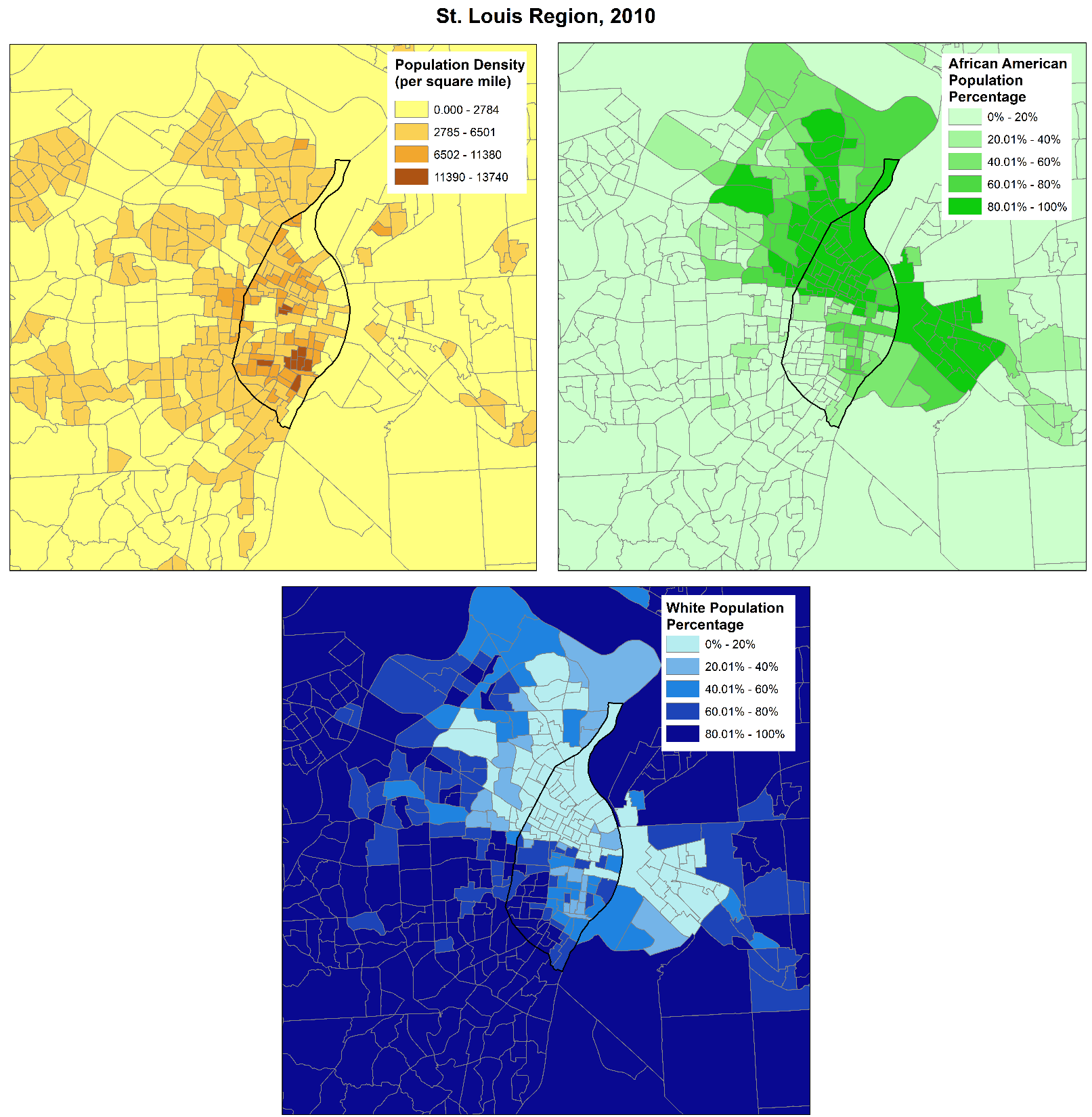 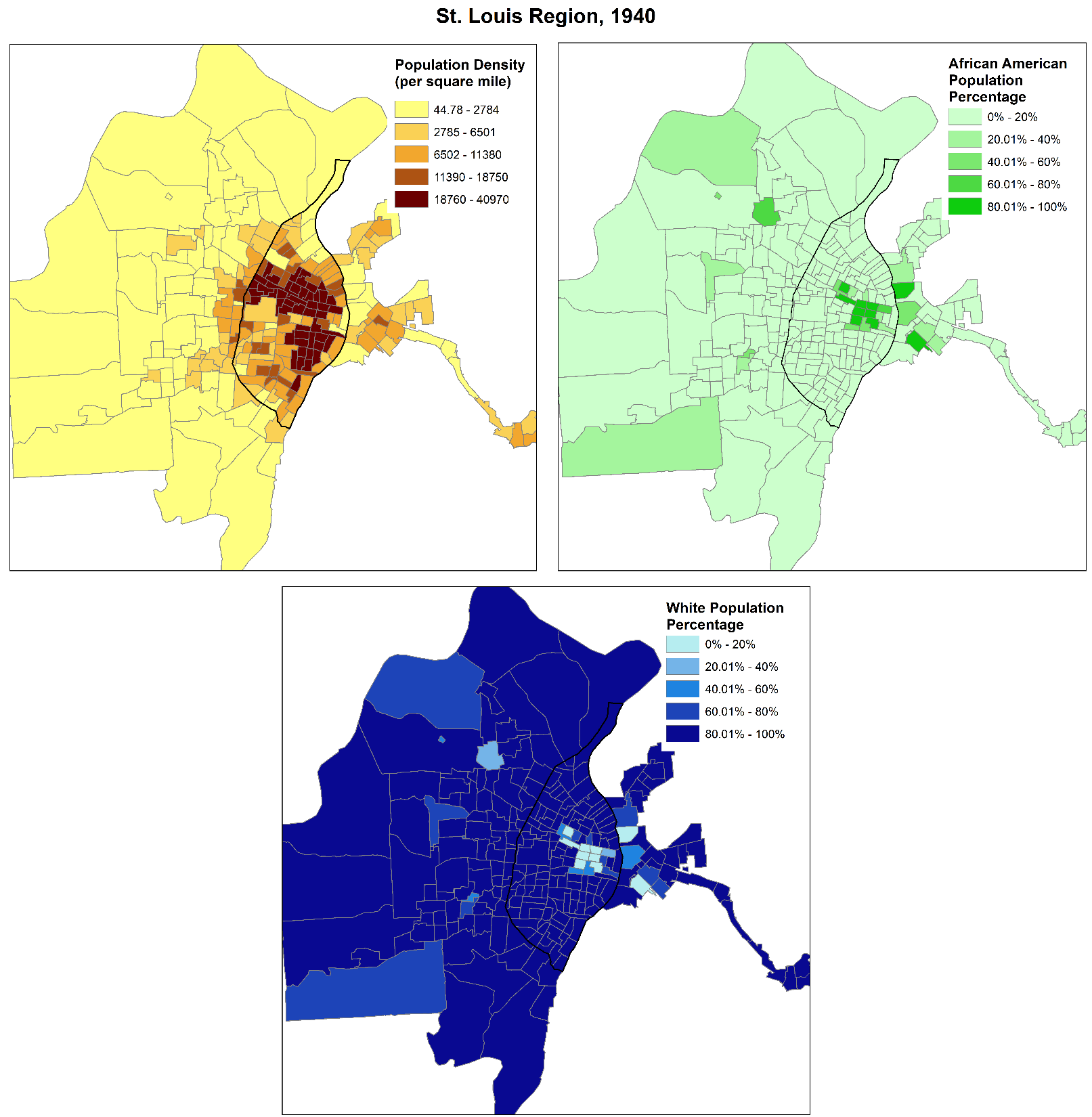 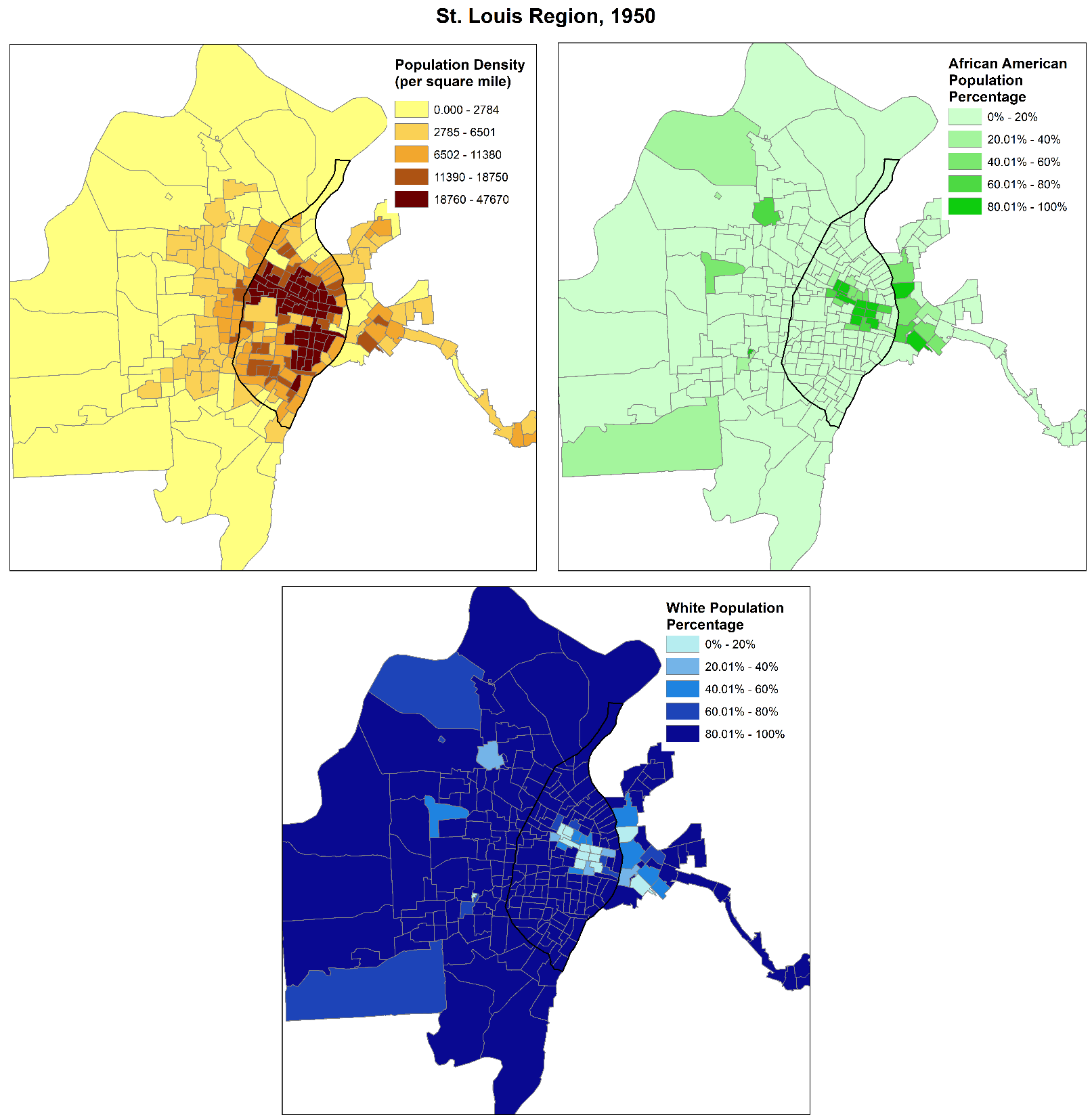 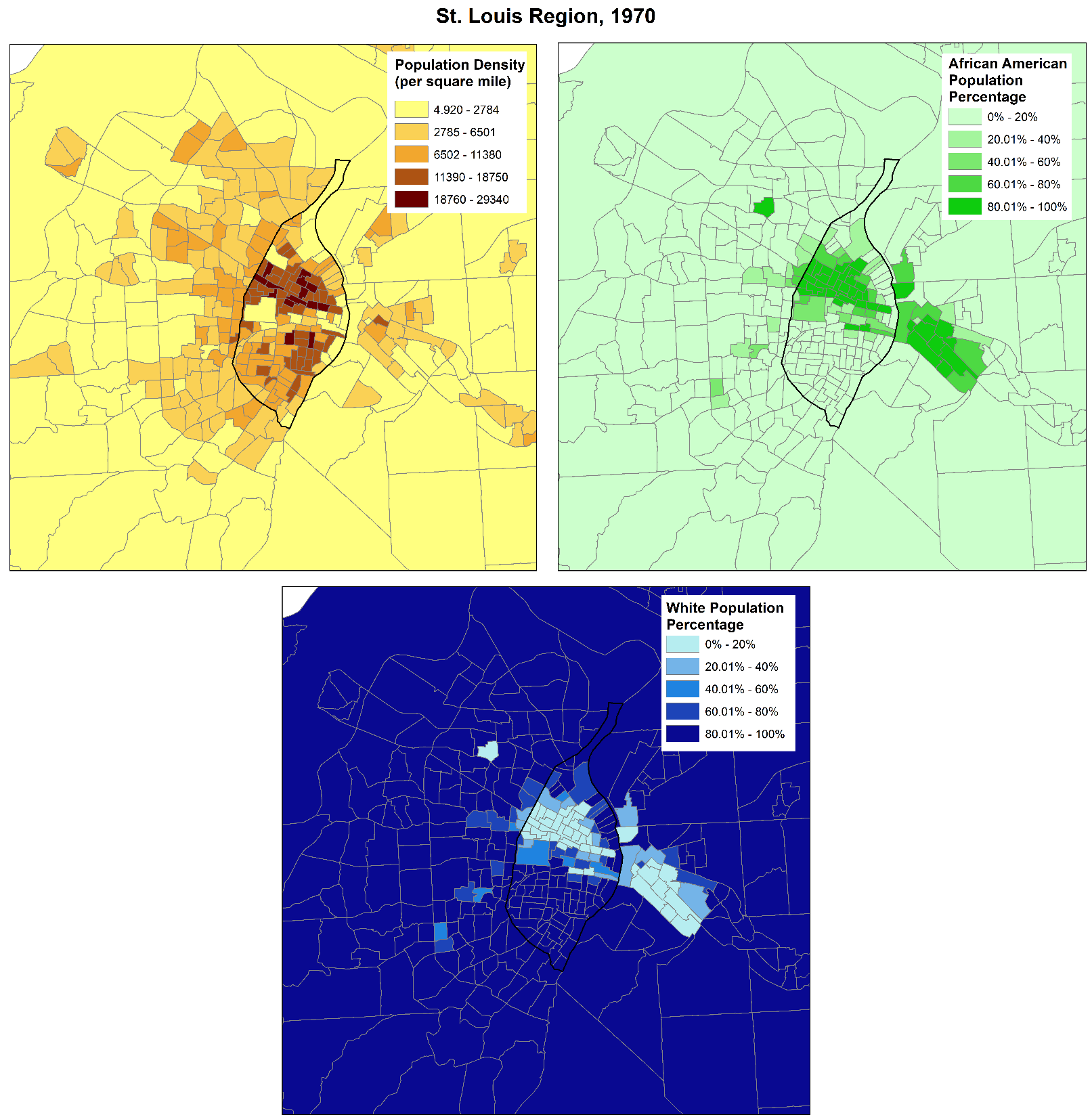 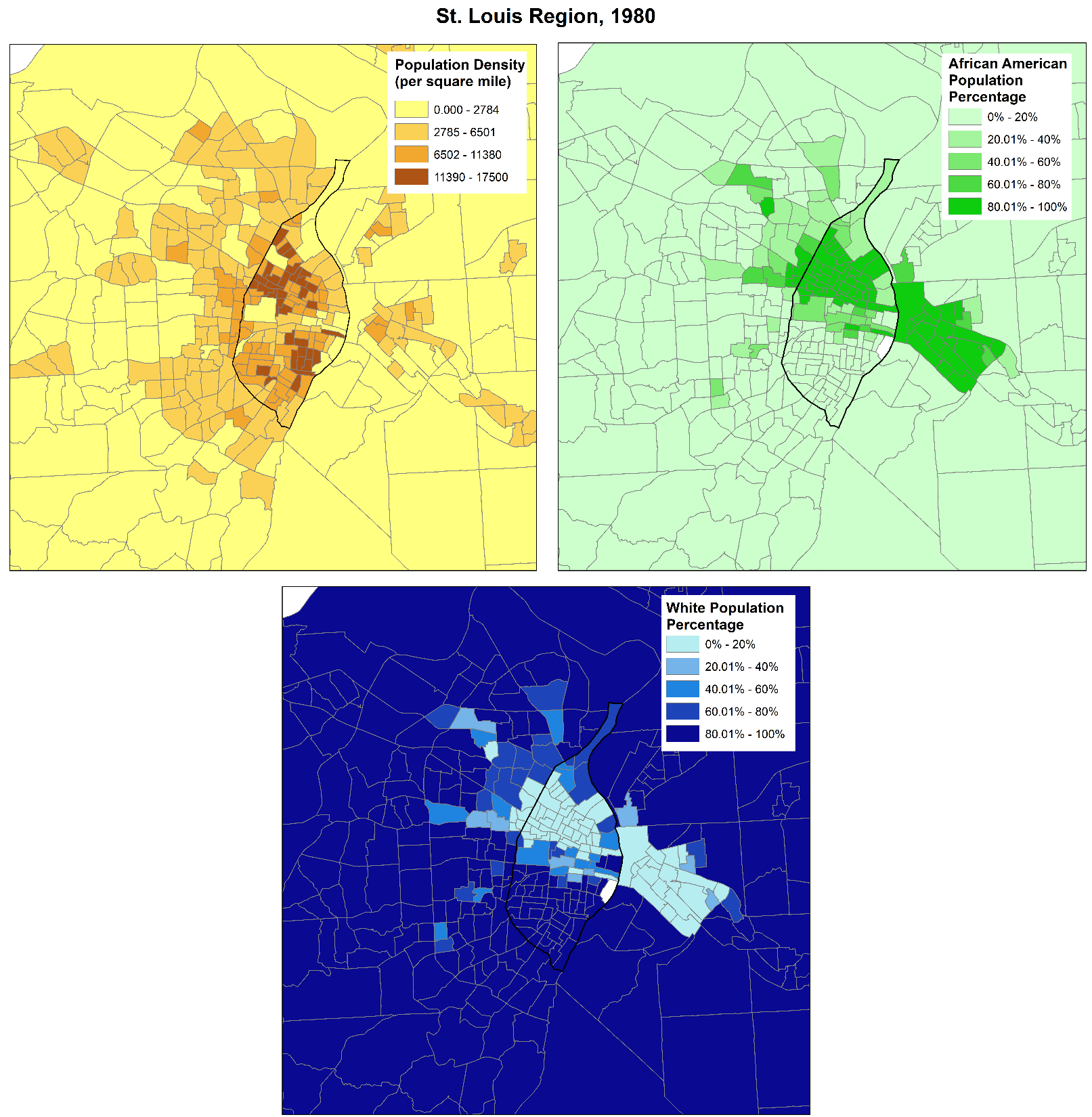 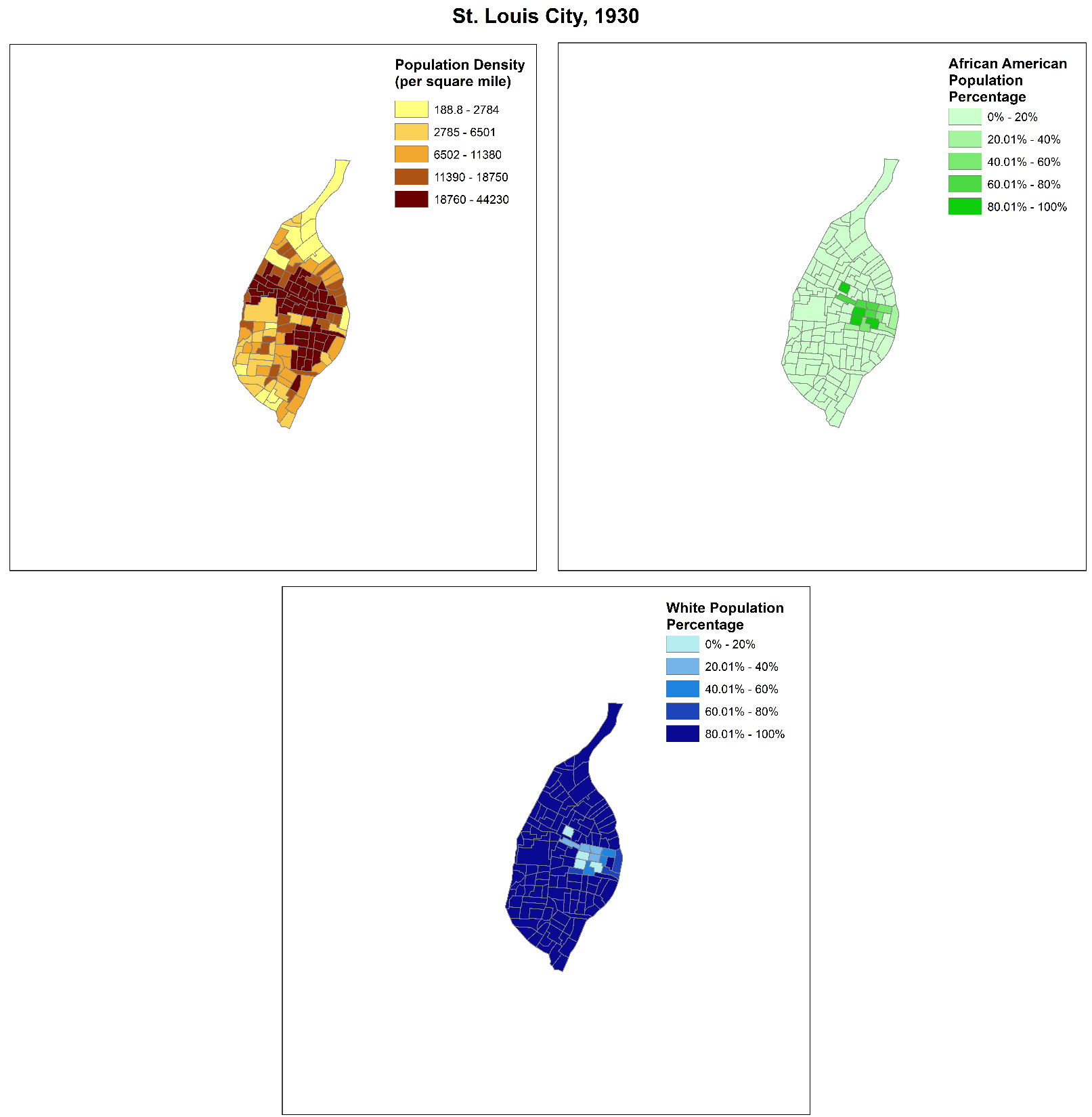 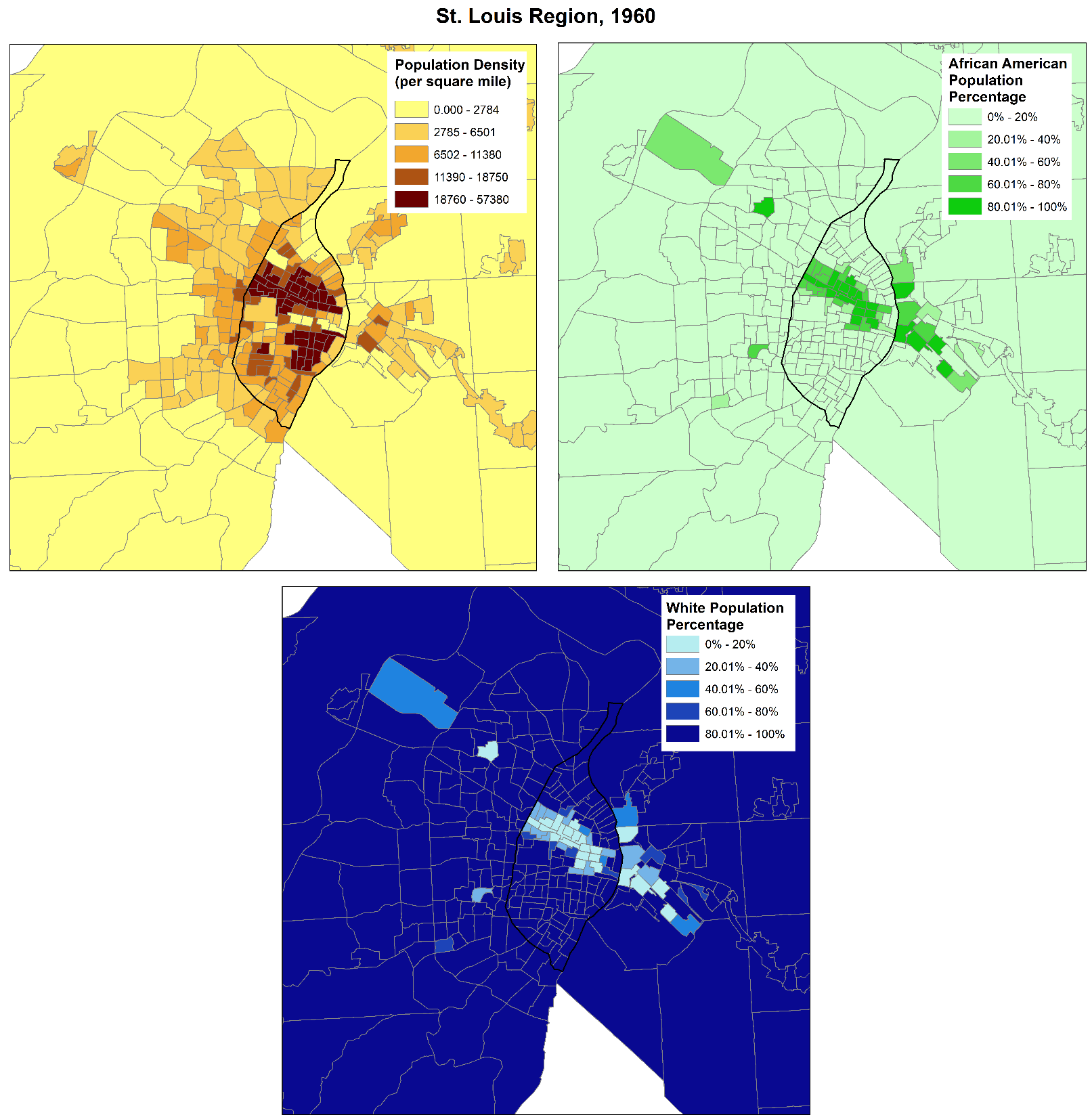 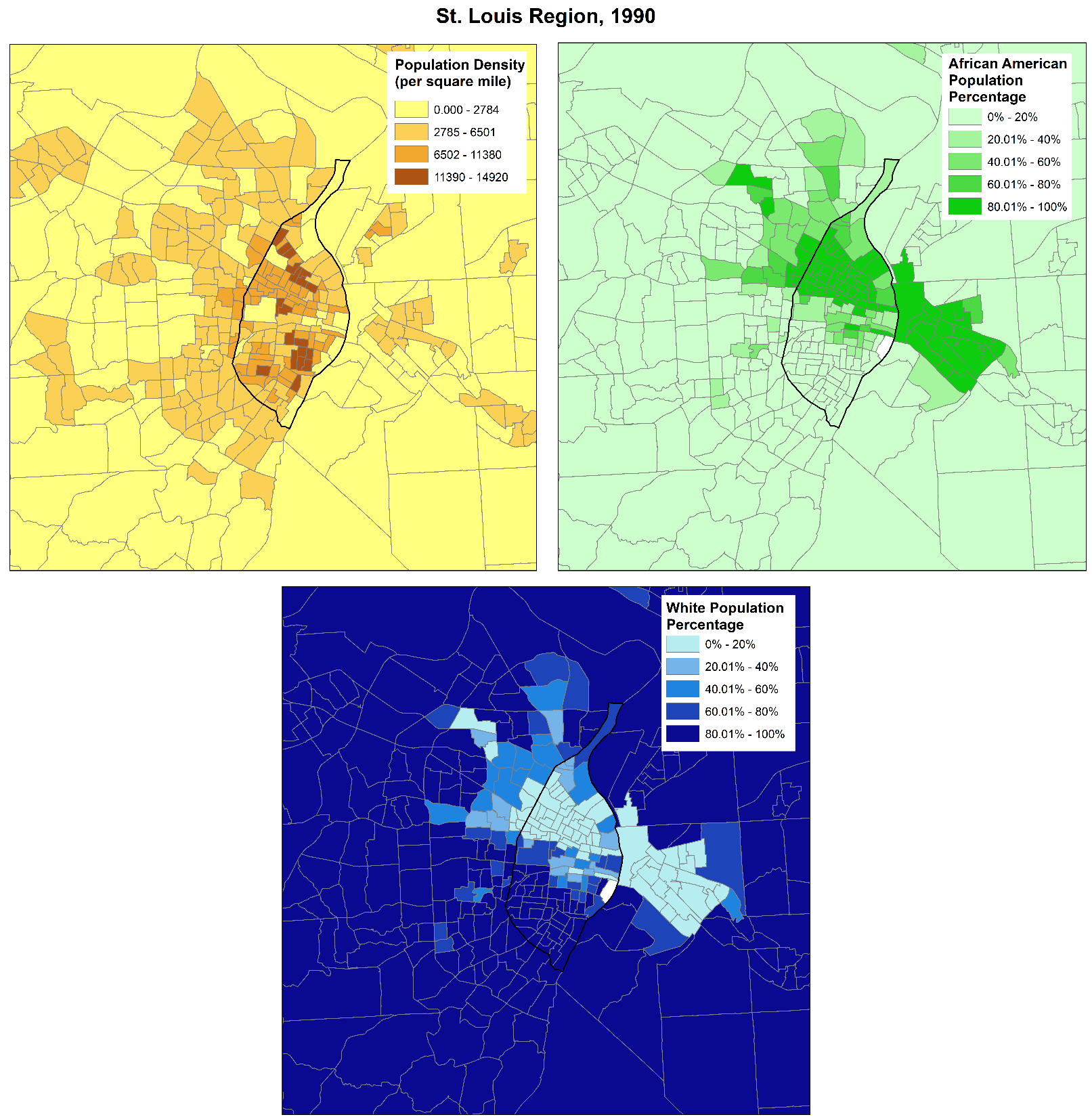 Goal
Analyze St. Louis from 1980 to 2010 using GIS and several different sociological and economical indices
Identify areas of poverty, demographic unevenness, home values and vacant housing at the tract level to identify trends. The focus for the tract analysis will be on the bottom and upper tertiles (33%).
St. Louis will be compared to other Midwestern cities in each decade using a success index developed by John Norman.
Tract Analysis
Measures
Concentrated Disadvantage
Dissimilarity Index
Median Home Value
Vacant Homes
Tract Analysis
Resulting values are ranked and broken up into tertiles: top, middle and bottom
Contingency tables were used to classify tracts
Stasis: a tract remaining in the same tertile
Fell: a tract whose rank dropped, placing it in a lower tertile
Rose: a tract whose rank increased, placing it in a higher tertile
Tracts that fall within a different tertile as time progresses are tracts that have changed
Each table uses 1980 as a reference point
Tract Analysis
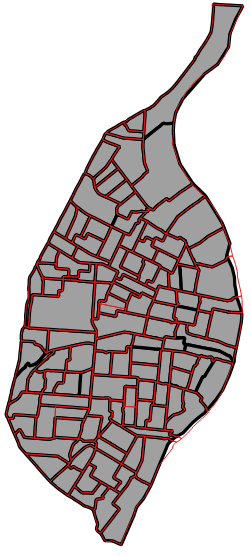 Requires time consistent spatial boundaries
St. Louis tracts were consistent from 1980 to 2000 with a total count of 113
In the 2010 census several tracts were split and merged, reducing the tract count to 106
A custom shapefile was created from the differing tract shapefiles resulting in 105 total tracts
Merged tracts received sum or weighted average of the individual tracts
Concentrated Disadvantage
Combination of six interrelated census tract characteristics
Percentage of individuals below the poverty line
Percentage of households on public assistance
Percentage of female-headed households
Percentage of unemployed individuals
Percent of individuals less than age of 18
Racial composition (percentage African-American
Racial composition omitted from the measure
Z-scores were calculated, averaged and ranked to obtain an index
Concentrated Disadvantage
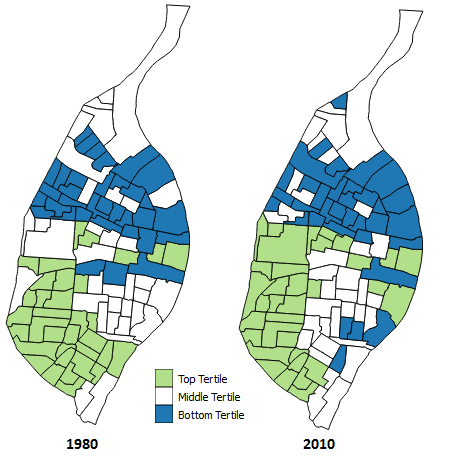 Concentrated disadvantage contingency table
Concentrated disadvantage contingency table ranking changes; the percentages are base off of the 1980 concentrated disadvantage rankings
Dissimilarity Index
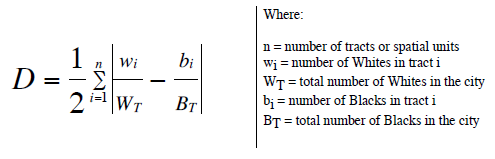 Measures racial evenness based on racial majority population
Index ranges from 0 (complete integration) to 1 (complete segregation)
This means a total value for the entire city
Following sections use the resulting ratio difference for maps and contingency tables
Analysis done for the following race and ethnicities:
African American
Asian (combination of Asian, Pacific Islander and Native Hawaiian)
Hispanic
Dissimilarity Index: African American
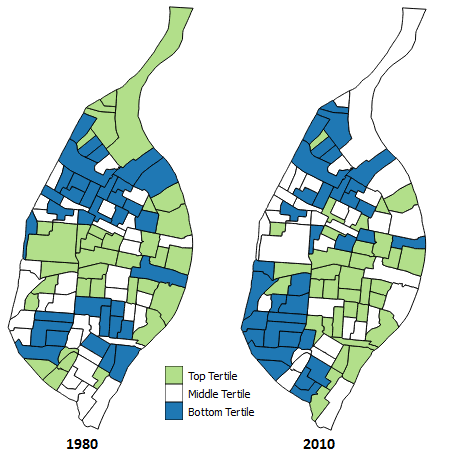 African American contingency table
African American contingency table ranking percentage change; percentages based off of the 1980 dissimilarity values
Dissimilarity Index: Asian
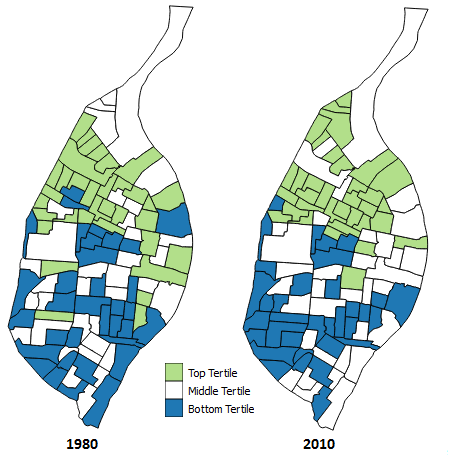 Asian contingency table
Asian contingency table ranking percentage change; percentages based off of the 1980 dissimilarity values
Dissimilarity Index: Hispanic
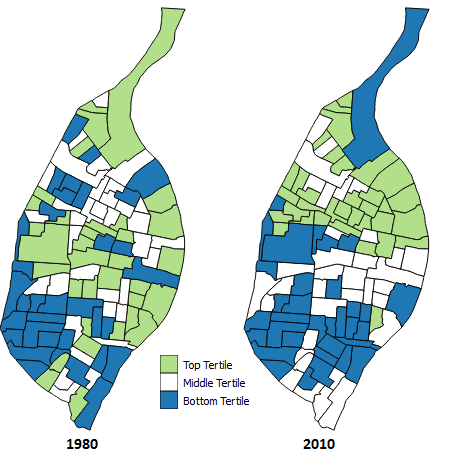 Hispanic contingency table
Hispanic contingency table ranking percentage change; percentages based off of the 1980 dissimilarity values
Home Measures
Ranked the median home value and percentage of vacant homes
Used for residential stability and land use
Found a weak negative correlation, -0.14953, for the two variables in 1980
Concluded a moderate negative correlation, -0.41676, in 2010
Since a strong negative correlation was not observed (-0.70 to -0.90) the variable were analyzed independently
Median Home Values
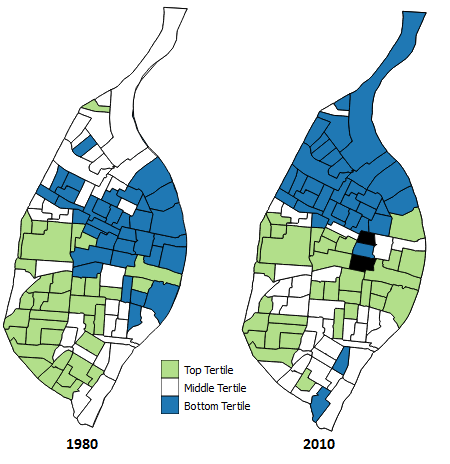 Median home value contingency table
Median home value contingency table ranking changes; the percentages are base off of the 1980 median home value rankings
Median home value tertile rankings for St. Louis tracts in 1980 and 2010;
 tracts with no available data are in black and were removed from the tract count
Vacant Homes
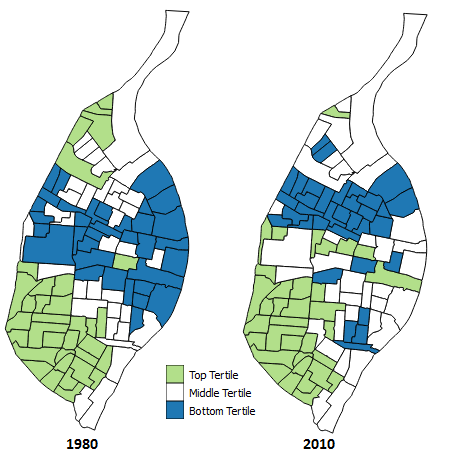 Vacant home percentage contingency table
Vacant home percentage contingency table ranking changes; the percentages are base off of the 1980 vacant home percentages
Correlation Coefficient: 1980
Correlation Coefficient: 2010
Summary
City of St. Louis experienced observable change for each measure
For most measures, an increasing number of tracts changed tertiles as time progressed
The Asian and Hispanic dissimilarity index were the exception
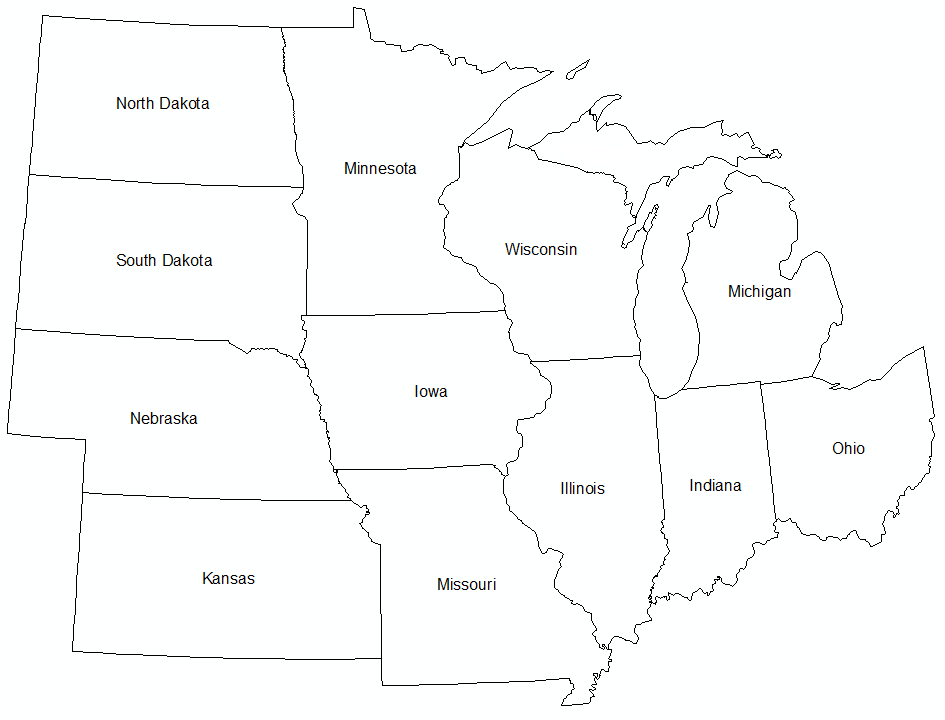 Midwestern City Comparison
Criteria:
The city must be located within a Midwestern state
City Population around 300,000 to 1,000,000 in the 2010 census
A metropolitan statistical area population around 1 million to 4 million in the 2010 census
Midwestern City Comparison
Future Work
Determine if the same tracts change over time
Investigate tracts with greatest rank change
Compare tract trends with other Midwestern cities
Sources
Data
Minnesota Population Center. National Historical Geographic Information System: Version 2.0. Minneapolis, MN: University of Minnesota 2011.
Works Cited
https://www.stlouis-mo.gov/archive/history-physical-growth-stlouis/
http://www.stl250.org/crash-course-colonial-and-early.aspx
http://www.stl250.org/crash-course-fur-traders.aspx
http://www.census.gov/population/www/documentation/twps0027/tab06.txt
http://www.census.gov/population/www/documentation/twps0027/tab13.txt
http://scholarship.law.wm.edu/cgi/viewcontent.cgi?article=2835&context=wmlr
Colin Gordon. Mapping Decline: St. Louis and the Fate of the American City. 2008.
https://www.washingtonpost.com/news/the-watch/wp/2014/09/03/how-st-louis-county-missouri-profits-from-poverty/ 
http://www.stl250.org/crash-course-fourth-city.aspx 
http://www.stl250.org/crash-course-dry-weary-years.aspx
https://www.census.gov/geo/reference/gtc/gtc_ct.html
Farley, John E. Past Trends and Future Directions. The St. Louis Region, 1950-2000: How We Have Changed.
Laslo, David. Past Trends and Future Directions. The Past, Present, and Future of the St. Louis Labor Force.
Sources
Works Cited cont.
Cummings, Scott. Past Trends and Future Directions. Racial Inequality and Developmental Disparities in the St. Louis Region.
Sampson, Robert; Raudenbush, Stephen; Earls, Felton. Neighborhoods and Violent Crime: A Multilevel Study of Collective Efficacy. 1997.
http://www.unc.edu/~pmeyer/carstat/tools.html. Massey, Douglas S.; Denton, Nancy A. The Dimensions of Residential Segregation. 1988.
Wesenberg, Richard. City Neighborhoods: Housing Stability, Quality, and Affordability.
Norman, Jon. Small Cities USA: Growth, Diversity, and Inequality.
Iceland, John and Weinberg, Daniel H. with Steinmetz, Erika. Racial and Ethnic Residential Segregation in the United States: 1980-2000. 2002.
Sampson, Robert J. Great American City: Chicago and the Enduring Neighborhood Effect. 2012. The University of Chicago. 
Sampson, Robert J.; Sharkley, Patrick; Raudenbush, Stephen W. Durable Effects of Concentrated Disadvantage on Verbal Ability Among African-American Children. 2007. PNAS. January 22, 2008.
https://www2.census.gov/geo/pdfs/education/CensusTracts.pdf 
Forest, Benjamin. Measures of Segregation and Isolation. 2005. http://www.dartmouth.edu/~segregation/IndicesofSegregation.pdf